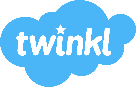 Name the 
2D Shape
?
Name this 2D Shape
equilateral triangle
parallelogram
scalene triangle
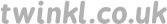 Name this 2D Shape
Uh oh!
Click the arrow to go back and try again.
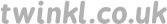 Name this 2D Shape
Correct!
Well done!
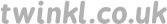 Name this 2D Shape
trapezium
triangle
heptagon
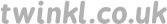 Name this 2D Shape
Uh oh!
Click the arrow to go back and try again.
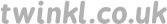 Name this 2D Shape
Correct!
Well done!
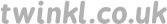 Name this 2D Shape
scalene triangle
isosceles triangle
equilateral 
triangle
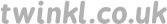 Name this 2D Shape
Uh oh!
Click the arrow to go back and try again.
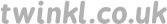 Name this 2D Shape
Correct!
Well done!
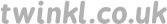 Name this 2D Shape
parallelogram
rhombus
rectangle
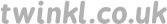 Name this 2D Shape
Uh oh!
Click the arrow to go back and try again.
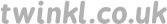 Name this 2D Shape
Correct!
Well done!
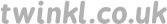 Name this 2D Shape
rhombus
trapezium
decagon
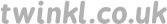 Name this 2D Shape
Uh oh!
Click the arrow to go back and try again.
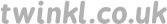 Name this 2D Shape
Correct!
Well done!
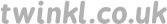 Name this 2D Shape
rhombus
trapezium
hexagon
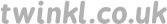 Name this 2D Shape
Uh oh!
Click the arrow to go back and try again.
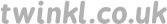 Name this 2D Shape
Correct!
Well done!
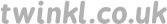 Name this 2D Shape
rhombus
trapezium
octagon
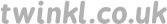 Name this 2D Shape
Uh oh!
Click the arrow to go back and try again.
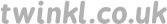 Name this 2D Shape
Correct!
Well done!
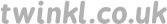 Name this 2D Shape
decagon
pentagon
hexagon
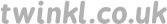 Name this 2D Shape
Uh oh!
Click the arrow to go back and try again.
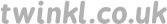 Name this 2D Shape
Correct!
Well done!
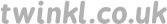 Name this 2D Shape
rectangle
rhombus
square
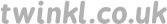 Name this 2D Shape
Uh oh!
Click the arrow to go back and try again.
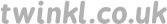 Name this 2D Shape
Correct!
Well done!
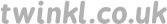 Name this 2D Shape
scalene triangle
isosceles triangle
equilateral triangle
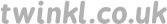 Name this 2D Shape
Uh oh!
Click the arrow to go back and try again.
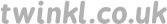 Name this 2D Shape
Correct!
Well done!
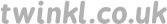 Name this 2D Shape
trapezium
triangle
square
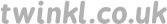 Name this 2D Shape
Uh oh!
Click the arrow to go back and try again.
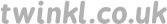 Name this 2D Shape
Correct!
Well done!
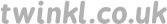 Name this 2D Shape
triangle
heptagon
pentagon
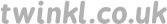 Name this 2D Shape
Uh oh!
Click the arrow to go back and try again.
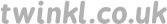 Name this 2D Shape
Correct!
Well done!
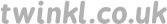 Name this 2D Shape
pentagon
heptagon
decagon
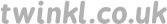 Name this 2D Shape
Uh oh!
Click the arrow to go back and try again.
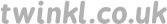 Name this 2D Shape
Correct!
Well done!
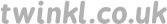 Well done
for completing
the quiz!
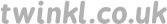 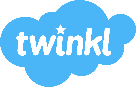